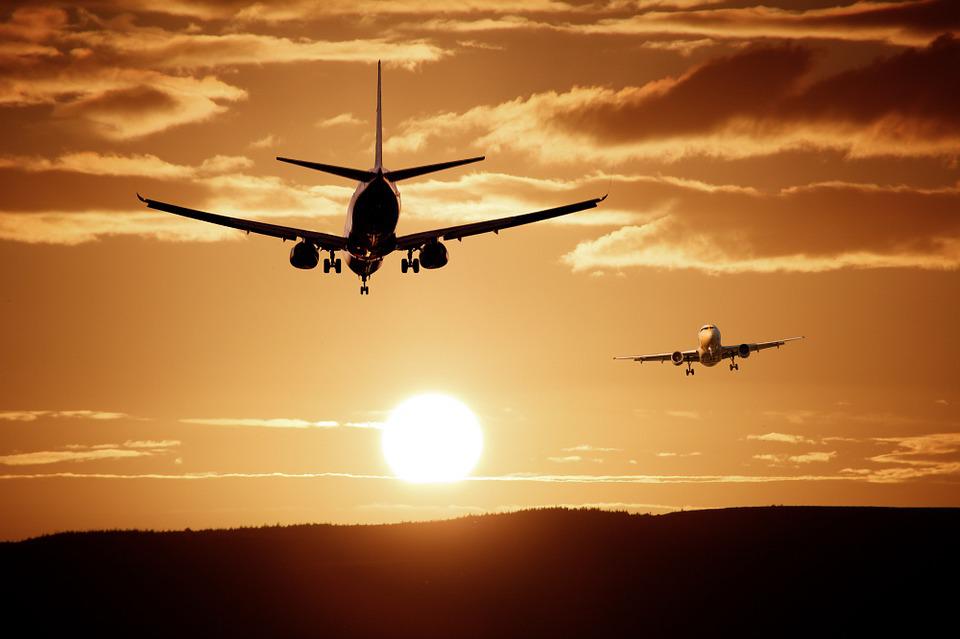 [Speaker Notes: Que os sugiere esta foto?]
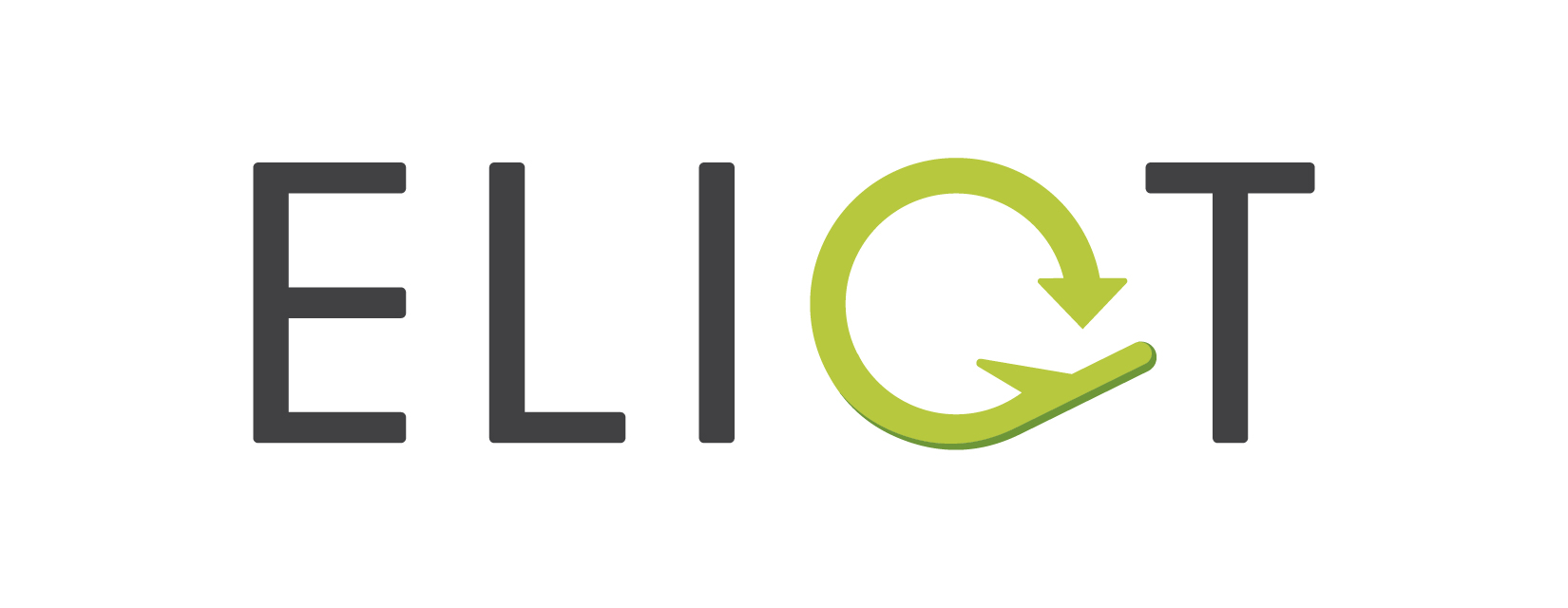 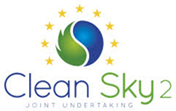 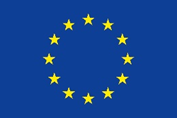 END OF LIFE (EOL) FOR BIOMATERIALS.
JTI-CS2-2019-CFP10-AIR-03-07
NEW WAYS TO RECYCLE COMPOSITES AND BIOCOMPOSITES
12th EASN International Conference on “Innovation in Aviation & Space for opening New Horizons”
Nora Lardiés Miazza· Chemical recycling area of AIMPLAS
nlardies@aimplas.es
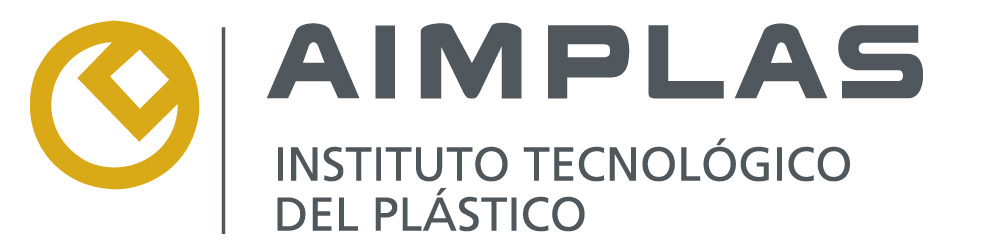 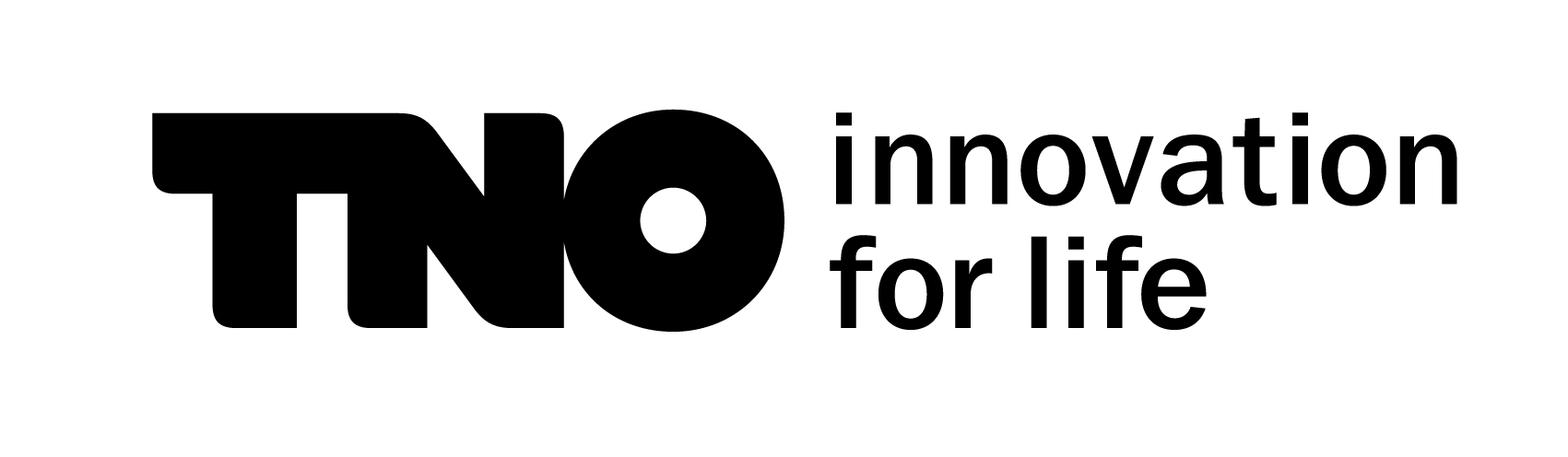 This project has received funding from the European Union’s Horizon 2020 research and innovation programme for the Clean Sky
Joint Technology Initiative under grant agreement No 886416.
This publication reflects only the author's view and that the Commission is not responsible for any use that may be made of the information it contains.
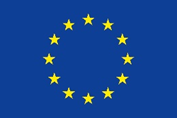 BIG PROBLEM
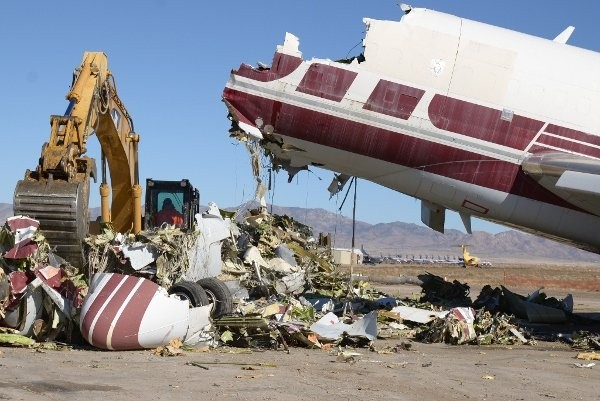 AERONAUTIC SECTOR:
10,000 planes will be retired worldwide in the next 20 years
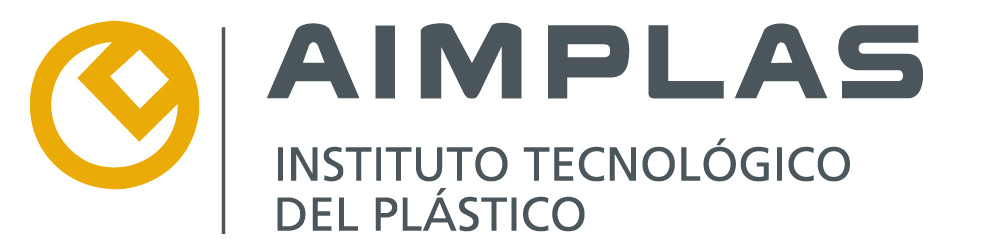 3
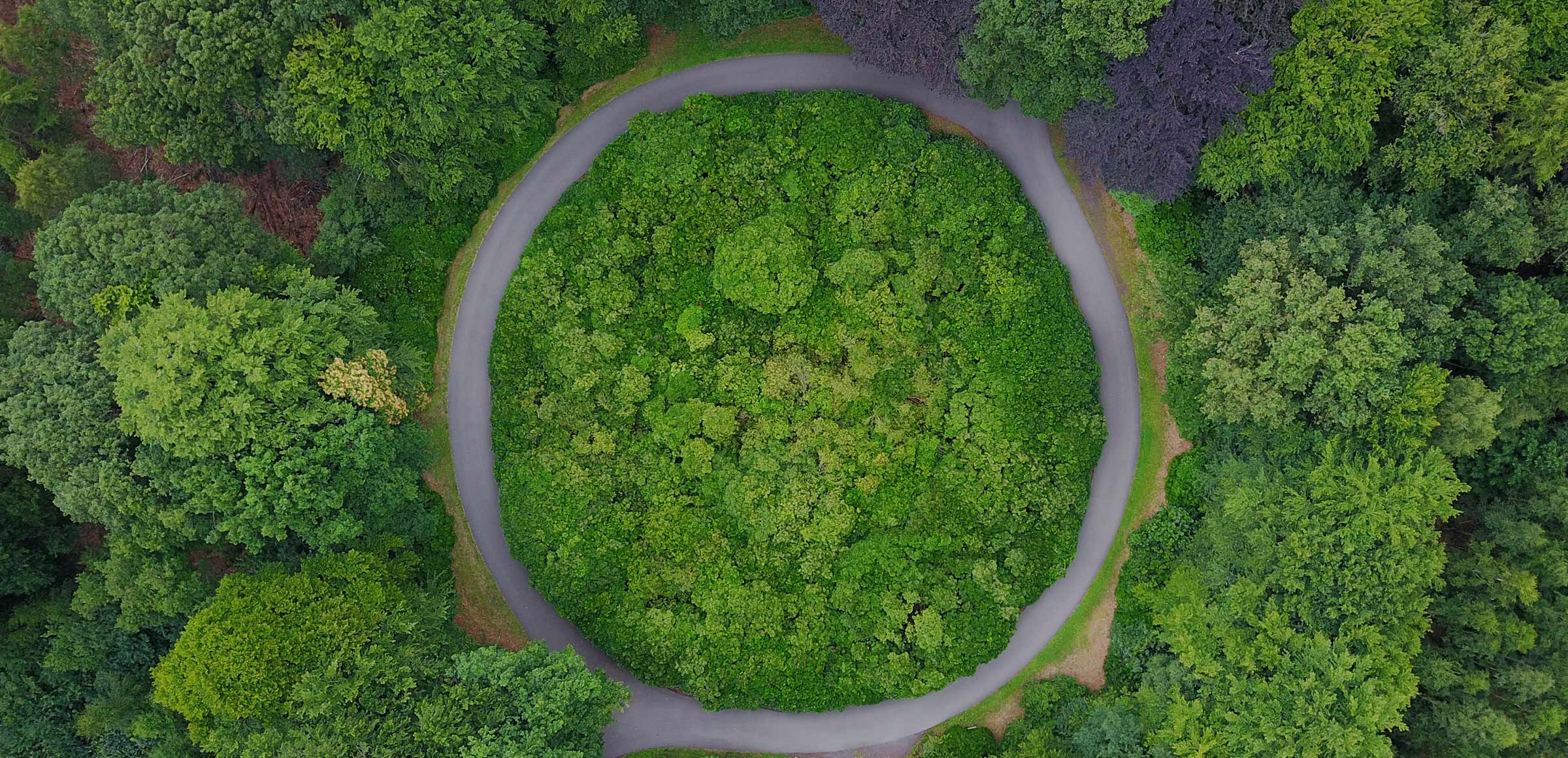 ¿Solution?
4
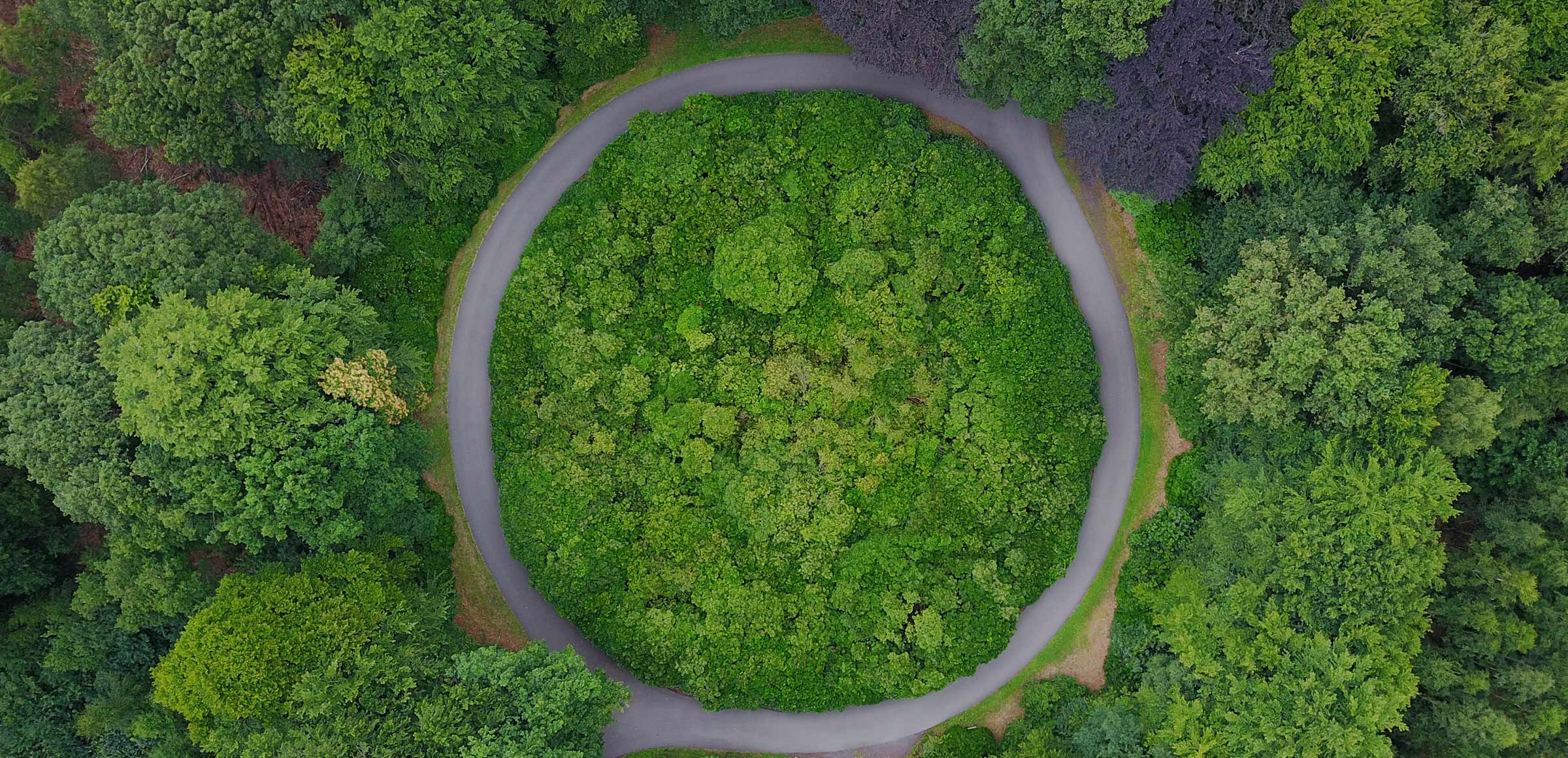 Chemical recycling
5
CHEMICAL RECYCLING
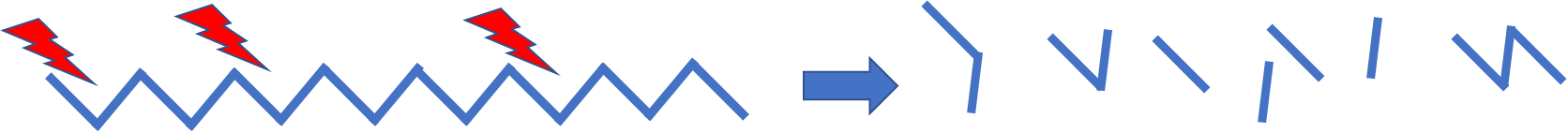 Thermal cracking: pyrolysis
Cracking by solvents: solvolysis
Cracking by biological agents
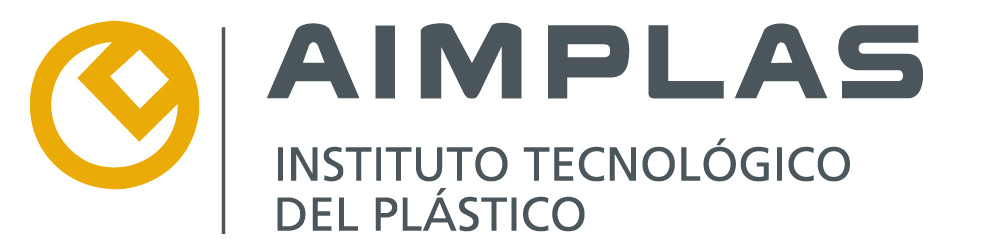 6
[Speaker Notes: ¿Sabéis lo que es el reciclado químico?]
PYROLYSIS
GAS
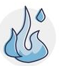 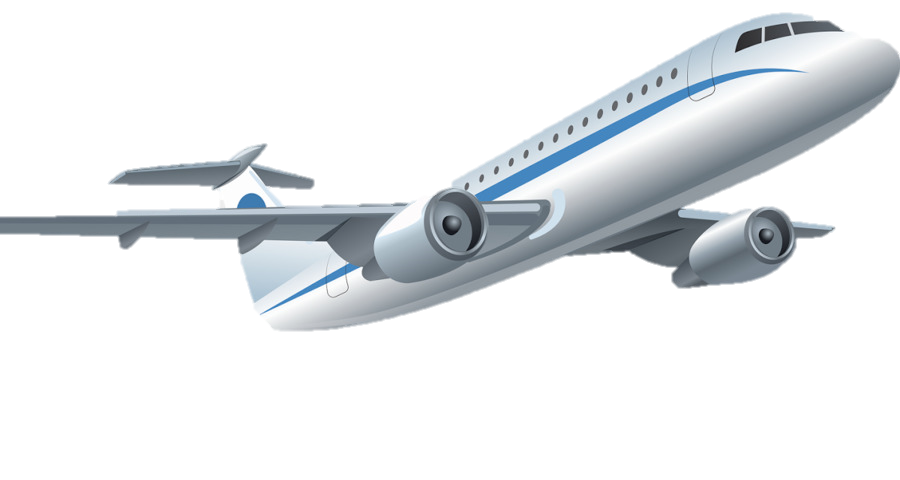 LIQUIDS
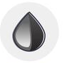 Condensator 1
Condensator 2
WAXES
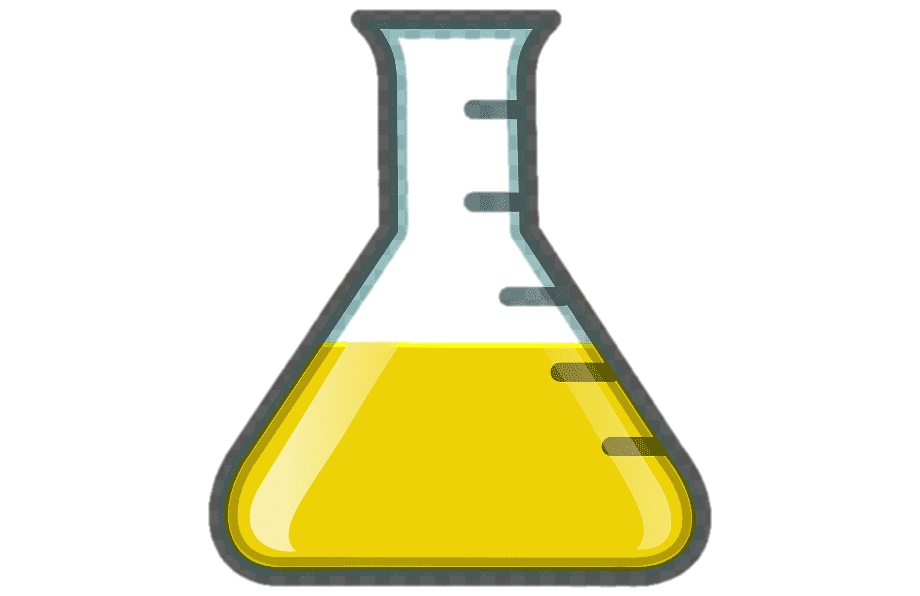 Pyrolysis reactor
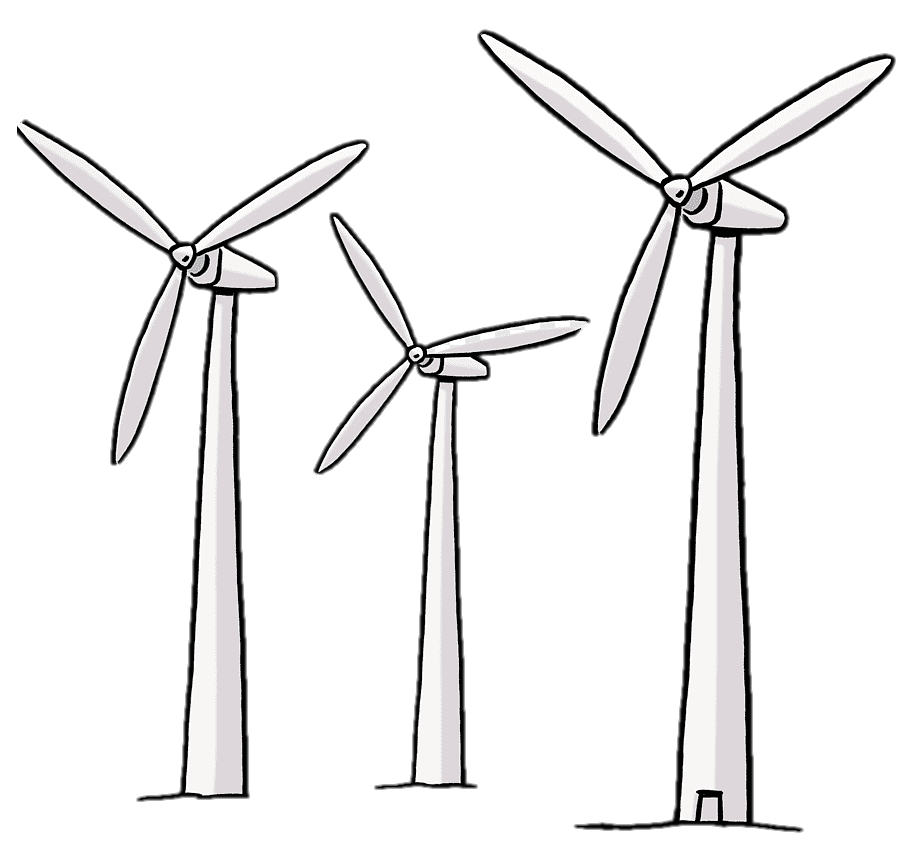 Gases
Gas cleaning
Solids
SOLIDS
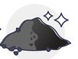 Gas boiler/ Heat
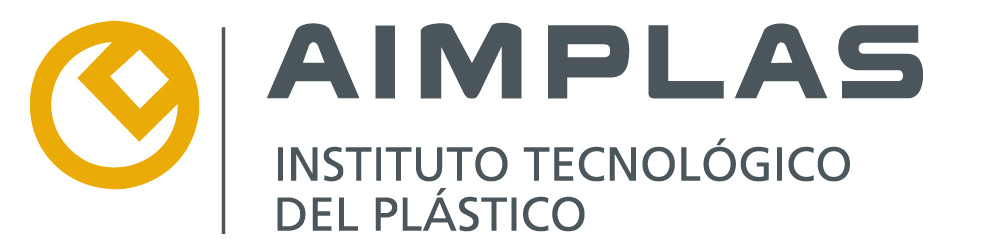 SOLVOLYSIS
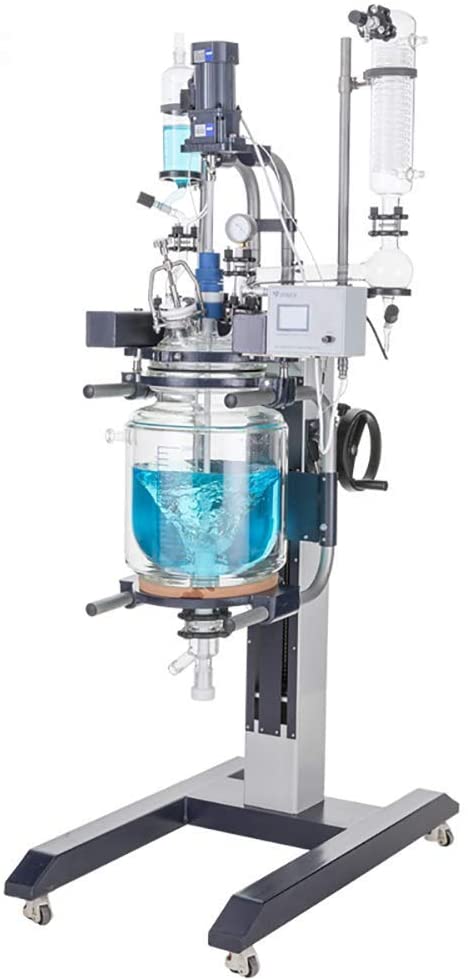 Solvent: subcritic and supercritic conditions
Mild temperatures
Pressure can be used
Catalysts can be used
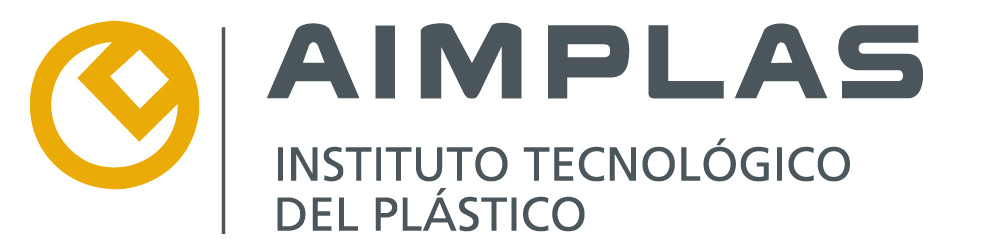 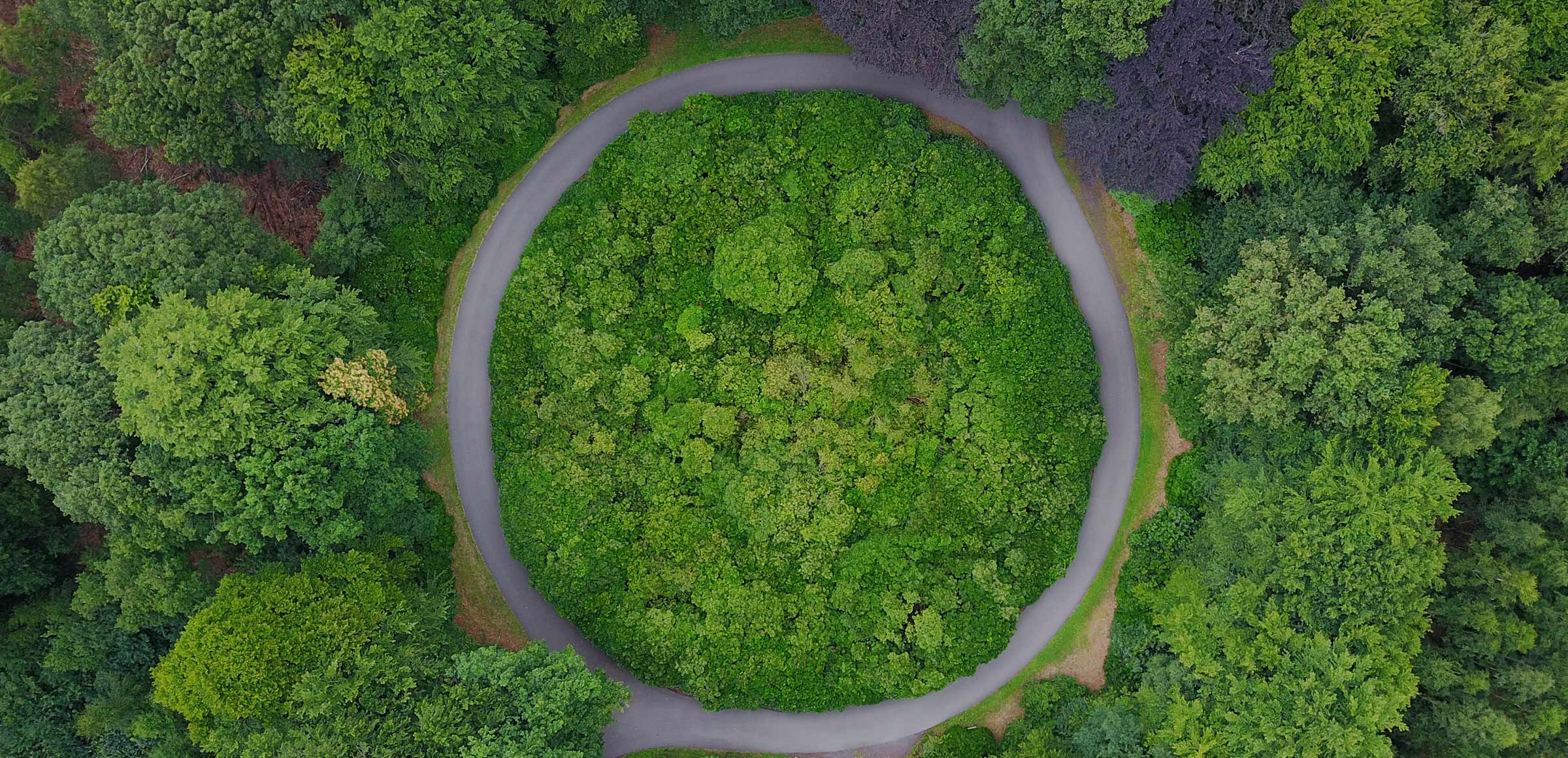 END OF LIFE SOLUTIONS FOR BIOMATERIALS

JTI-CS2-2019-CFP10-AIR-03-07
Demonstration of the best techniques to recycle biocomposites
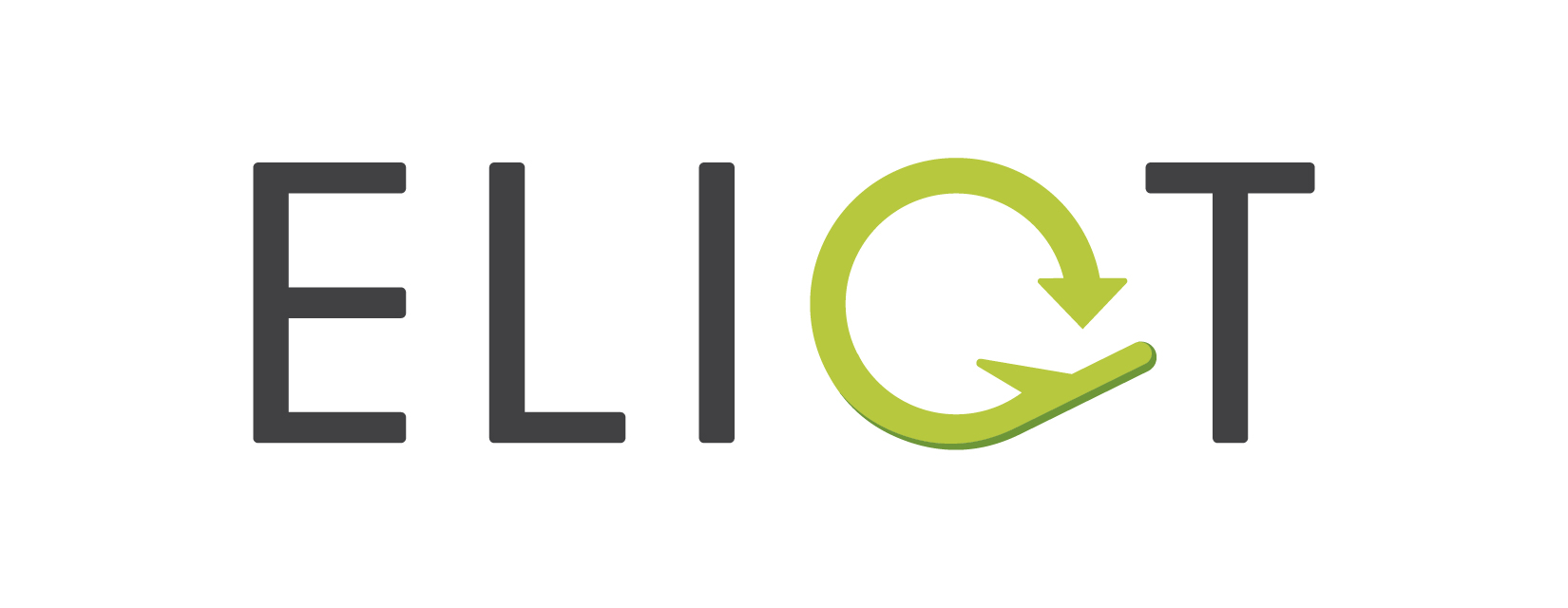 This project has received funding from the European Union’s Horizon 2020 research and innovation programme for the Clean Sky
Joint Technology Initiative under grant agreement No 886416.
This publication reflects only the author's view and that the Commission is not responsible for any use that may be made of the information it contains.
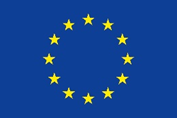 9
[Speaker Notes: ¿Sabéis que son los biocomposites?]
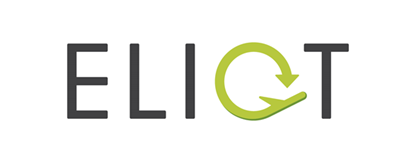 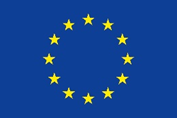 Funnel methodology followed in ELIOT
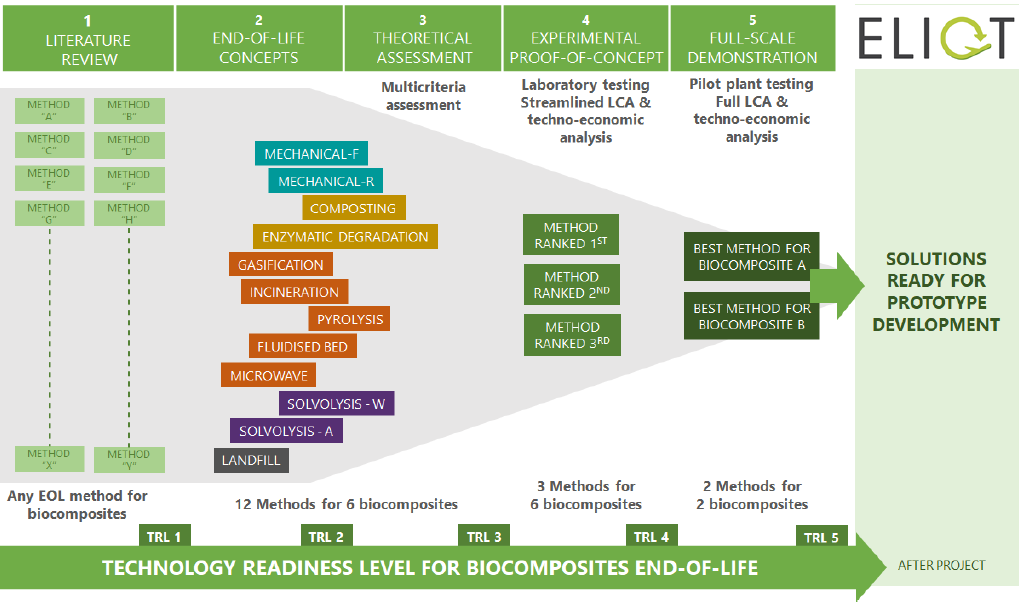 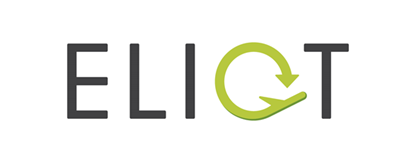 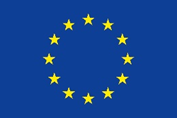 RESULTS of 1. Literature review and 2. EoL conceps
Biocomposites
Composites
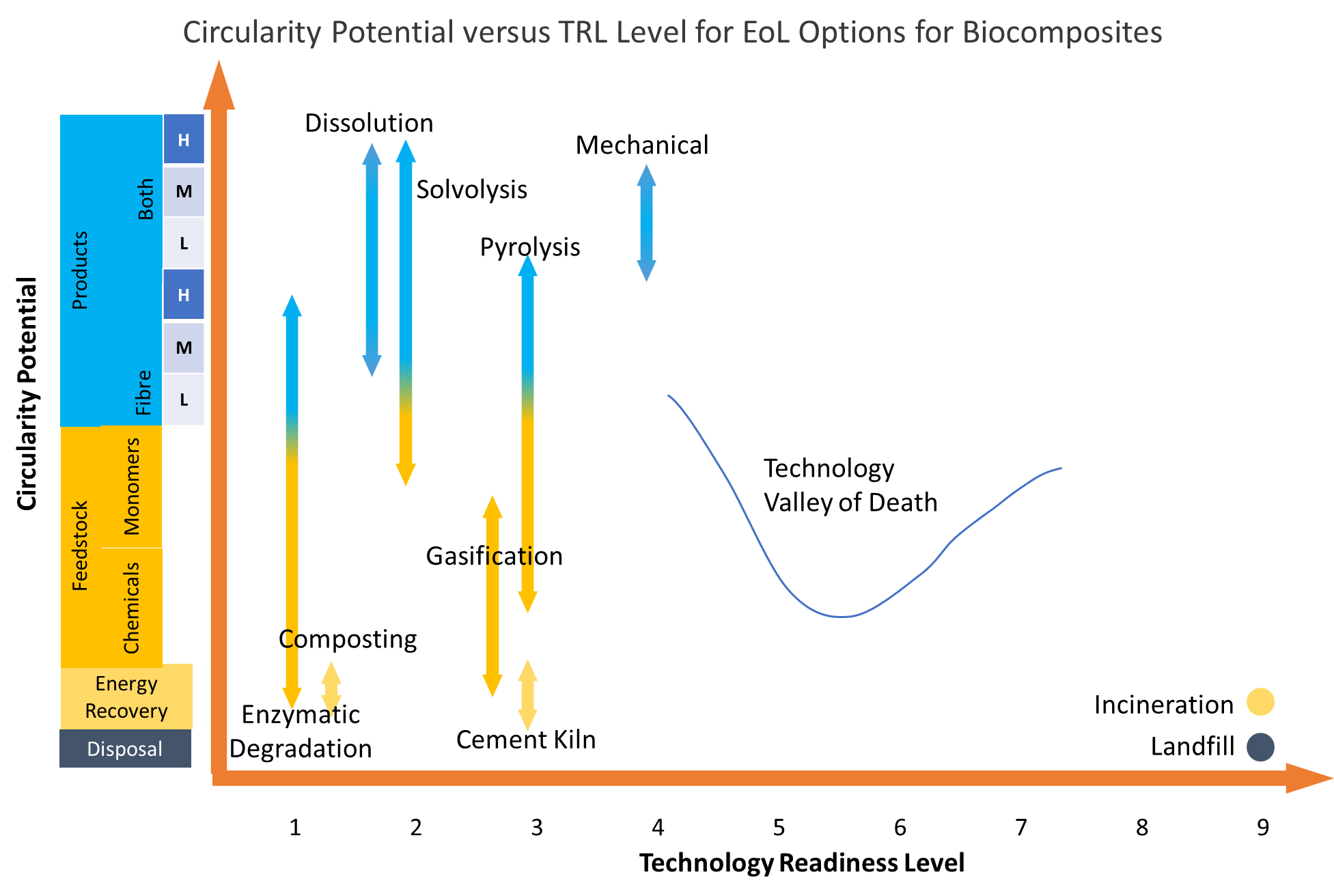 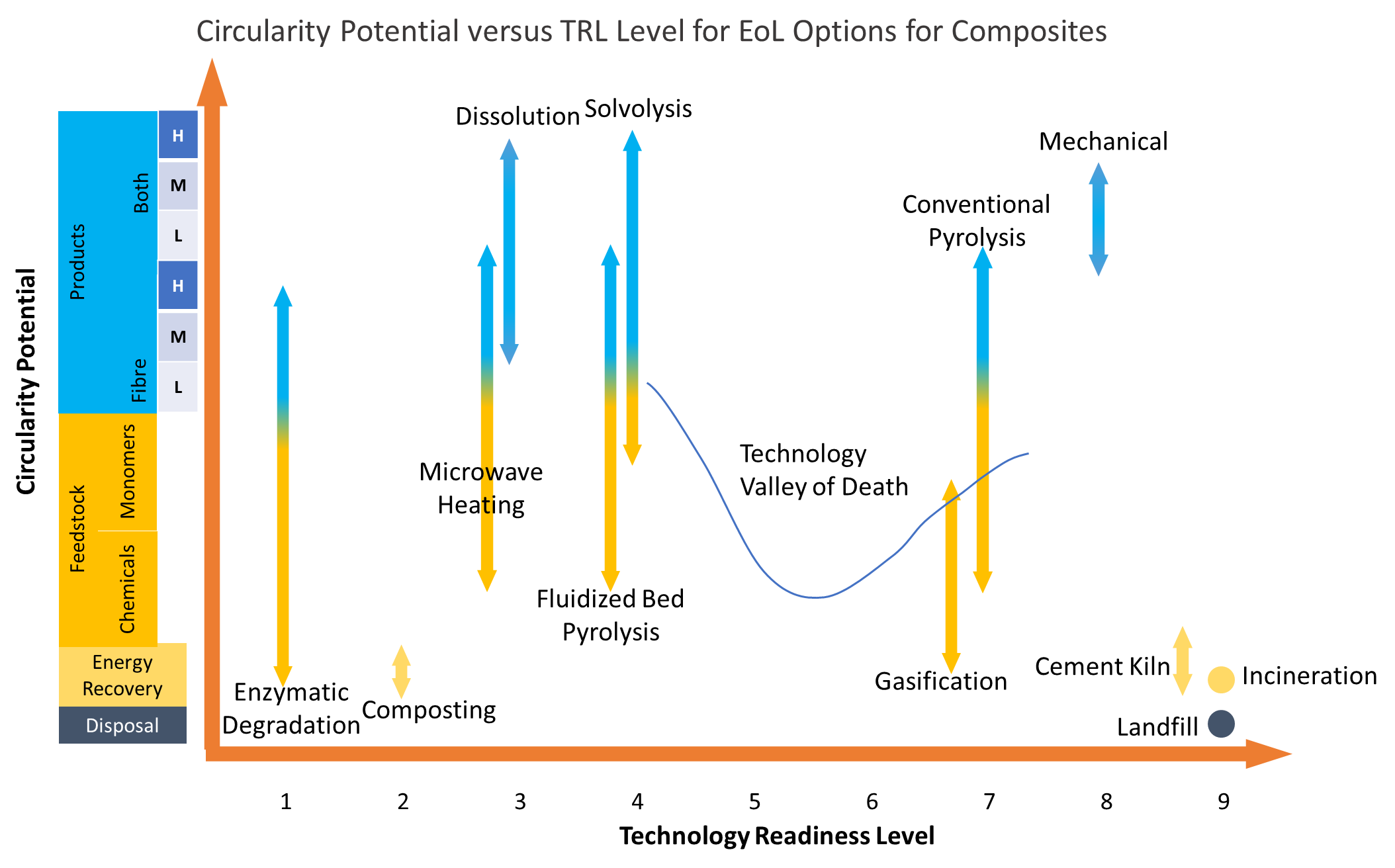 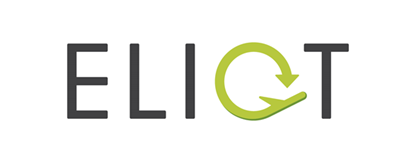 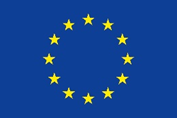 RESULTS of 3. Theoretical assessment
Following a MCDA analysis, a comparison of the advantages and disadvantages of each EoL methods have been conducted:
Key Assessment Parameters of the MCDA analysis
[Speaker Notes: SWOT (strengths, weaknesses, opportunities, and threats) analysis]
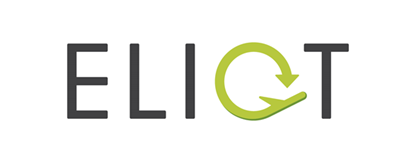 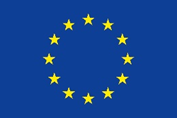 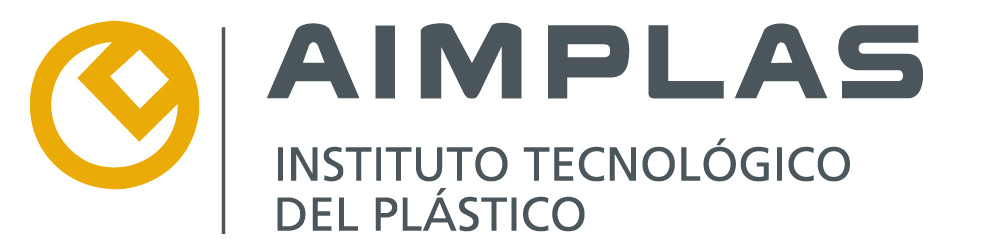 RESULTS of 3. Theoretical assessment
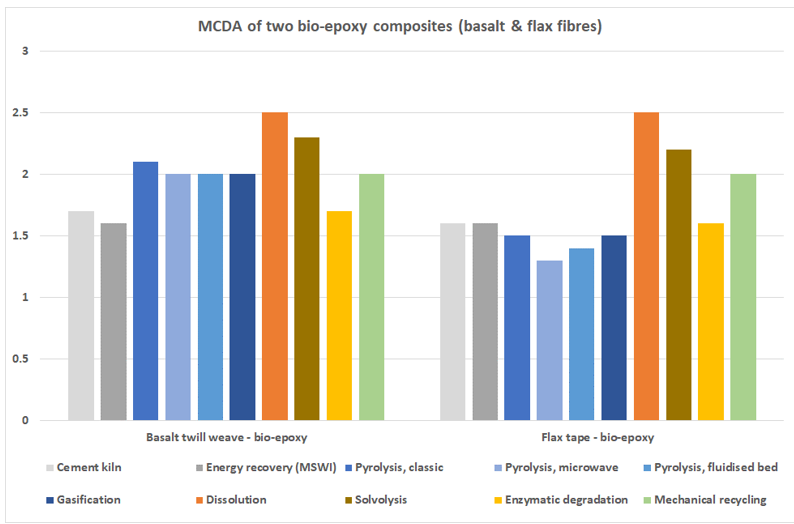 MCDA overall results:
dissolution
solvolysis
Classic pyrolysis
Mechanical r.
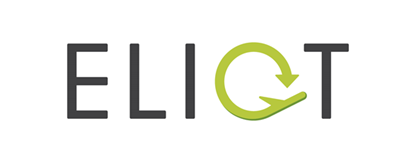 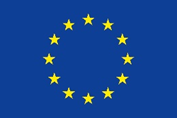 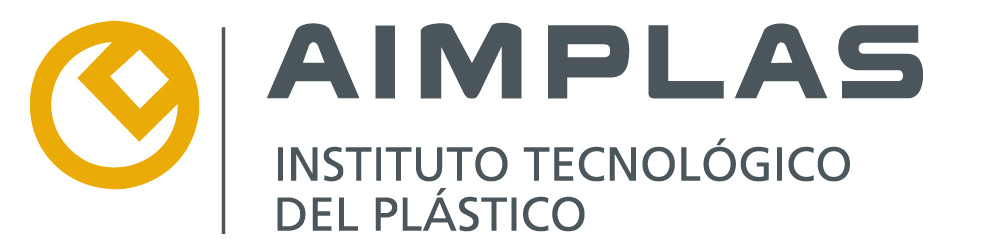 RESULTS of 3. Theoretical assessment
4 technologies ranked better on circularity potential analysis and technology desirability matrix, those EoL technologies selected were:
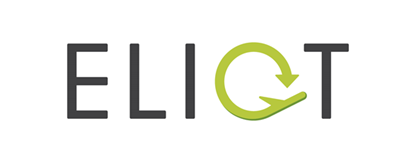 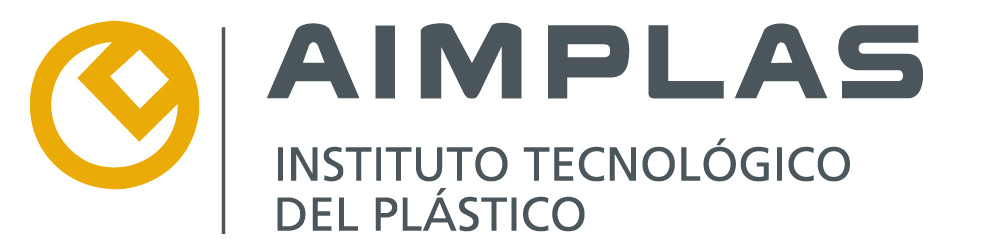 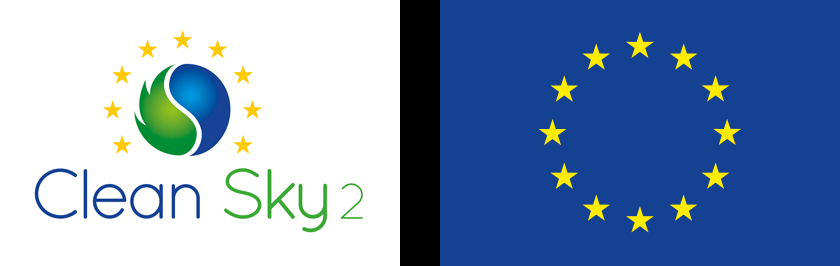 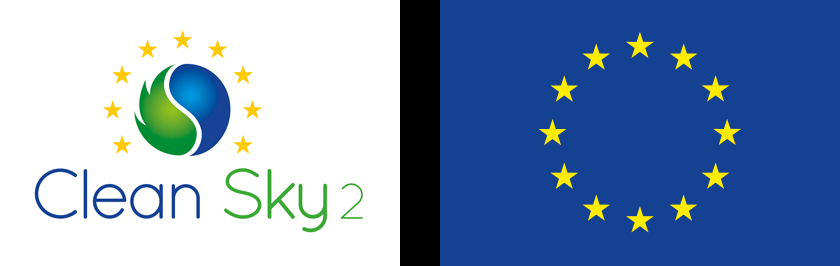 CURRENTLY:
4. Experimental proof of concept:
The four recycling technologies selected (Dissolution, Solvolysis, Pyrolysis and Mechanical recycling) have been tested at laboratory level for the following biocomposites:
Flax fiber with bioepoxy matrix
Basalt fiber with PFA matrix
Carbon fiber with bioepoxy matrix
5. Full scale demonstration:
2 biocomposites are being tested at pilot plant level using the best 2 EoL techniques 
Complete LCA data collection
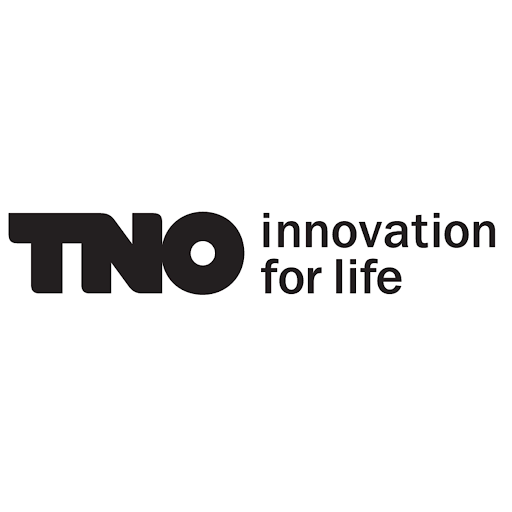 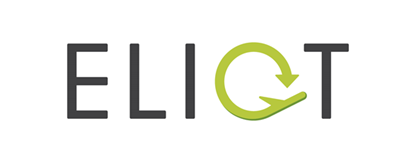 Thank you for your attention!
Nora Lardiés Miazza
Chemical recycling area
nlardies@aimplas.es
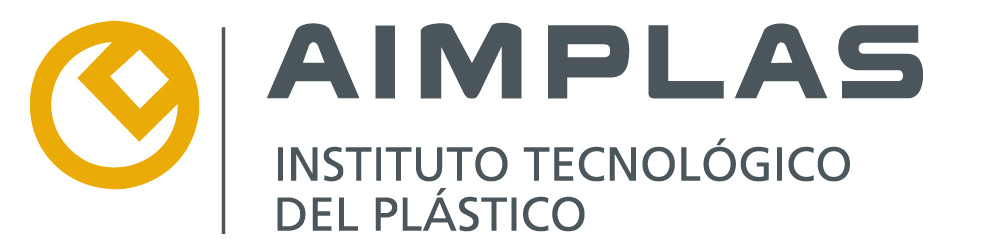